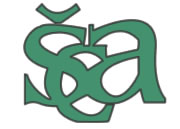 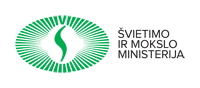 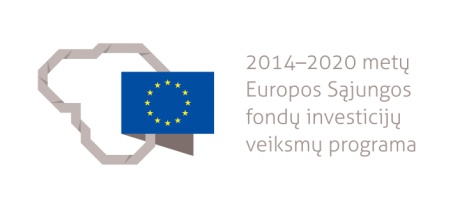 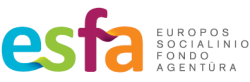 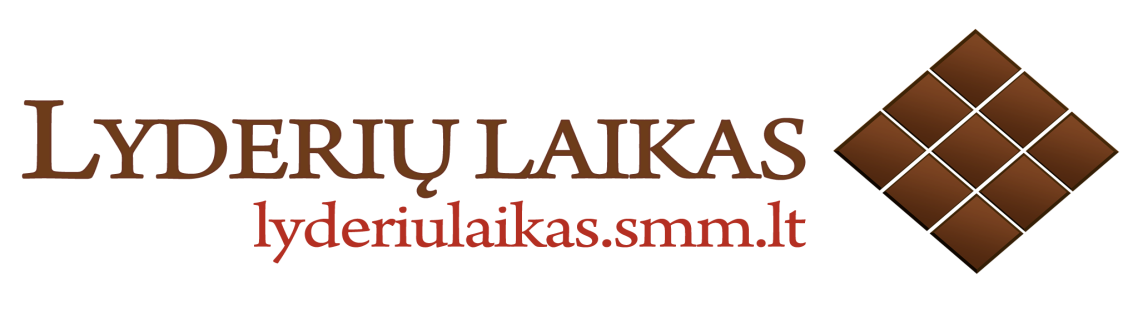 Lyderių laikas 3 – Gerai mokyklai
Kaunas, 2017 m. gruodžio 13 d.
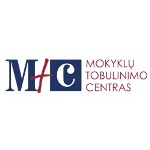 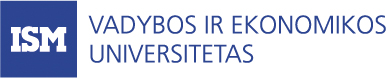 [Speaker Notes: Sveikiname konf.dalyvius ir svečius.. Sveikina projekto vadovė Rasa Šnipienė. Džiaugiamės, kad esame pakviesti, nes mokyklos ir jų vadovai yra puikūs projekto dalyviai ir partneriai, todėl visada yra prasminga susitikti ir vieniems kitus girdėti.]
PRANEŠIMO AKCENTAI
Projekto idėjos, veiklos ir jų naudingumas švietimui savivaldybėse.

LL3 galimybės ir indėlis kuriant gerą mokyklą. 

„Lyderis be titulo“.
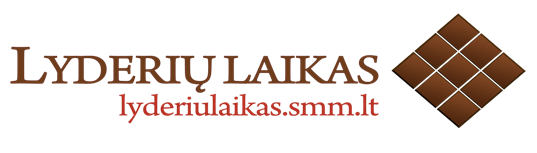 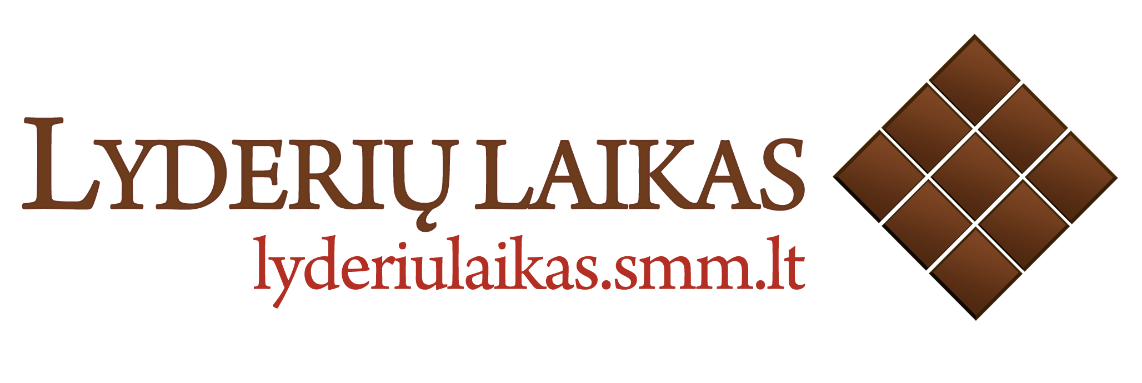 15 svarbiausių KLAUSIMŲ
KAS YRA „LYDERIŲ LAIKAS 3“?
Ilgalaikė nacionalinė investicija į Lietuvos švietimo lyderius dėl vaikų mokymosi pažangos
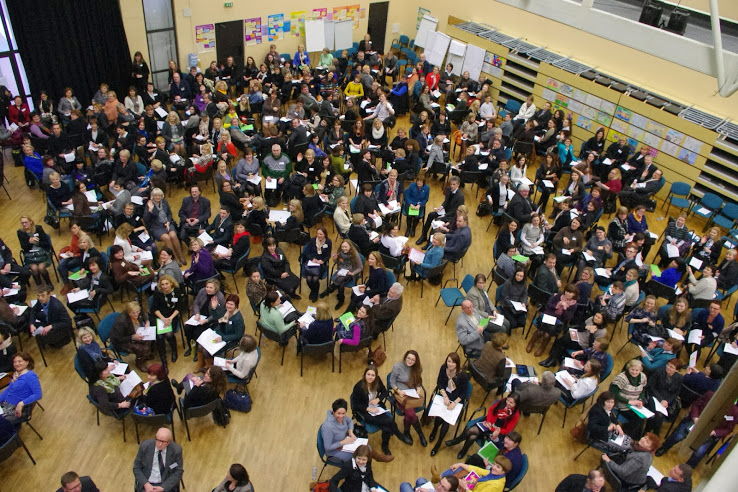 KAS PADEDA ĮGYVENDINTI PROJEKTĄ ?
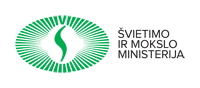 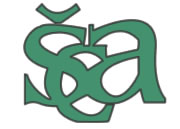 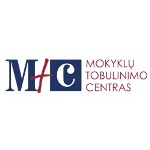 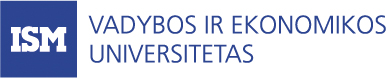 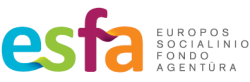 KO SIEKIAMA?
Įkvėpti ir sustiprinti Lietuvos švietimo bendruomenę imtis kokybinių pokyčių savo organizacijose vardan mokinių mokymosi pažangos
KOKIA PROJEKTO ISTORIJA?
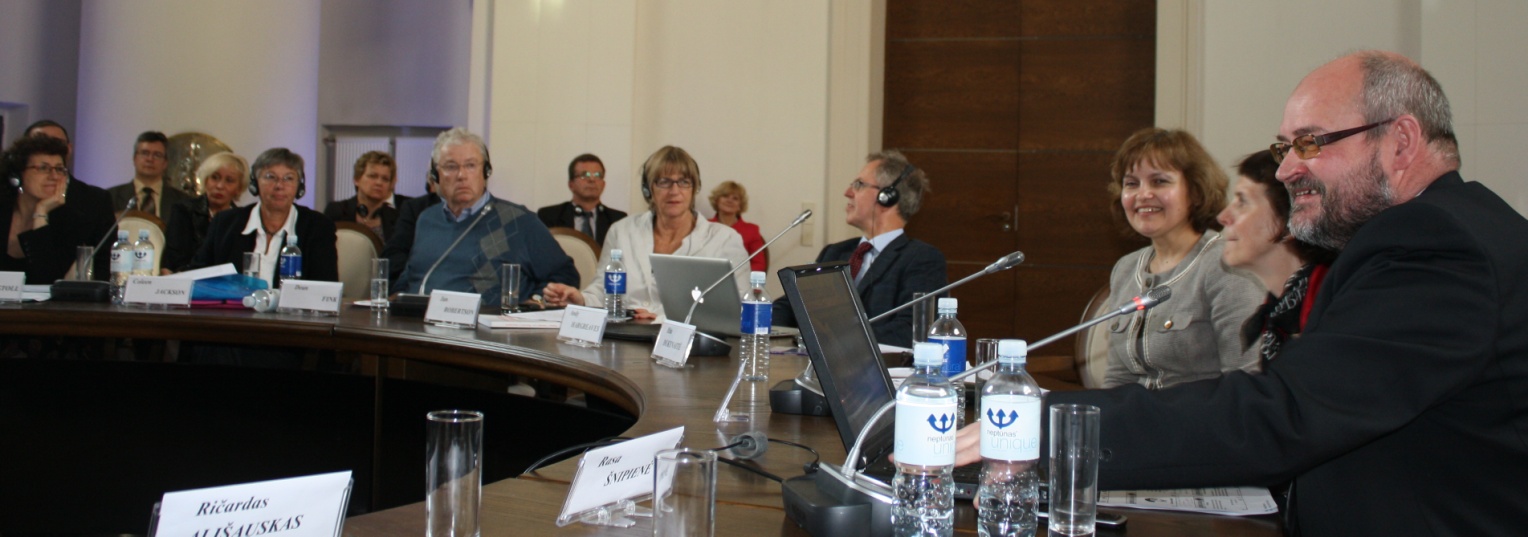 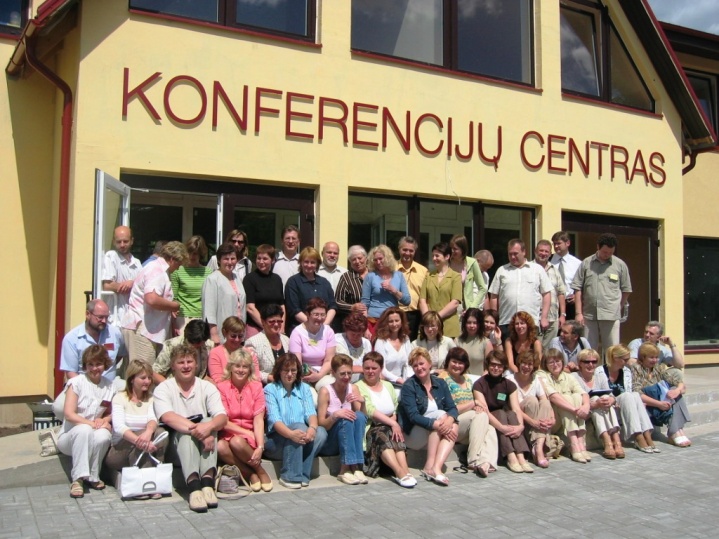 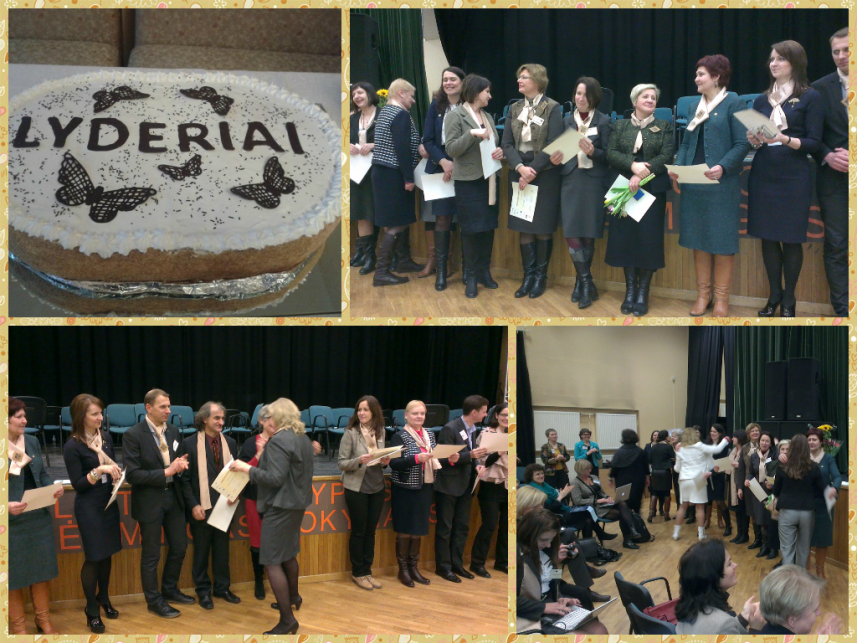 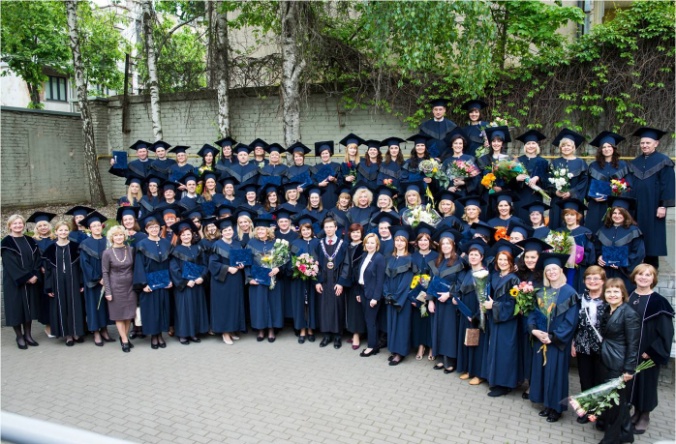 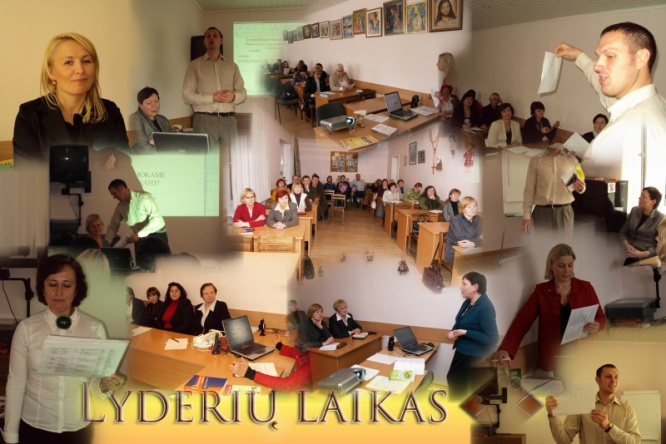 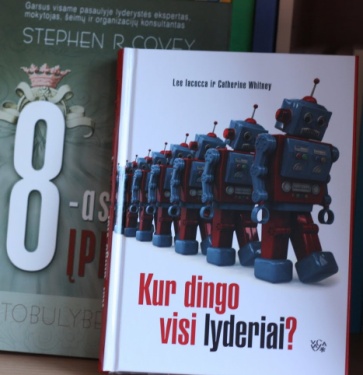 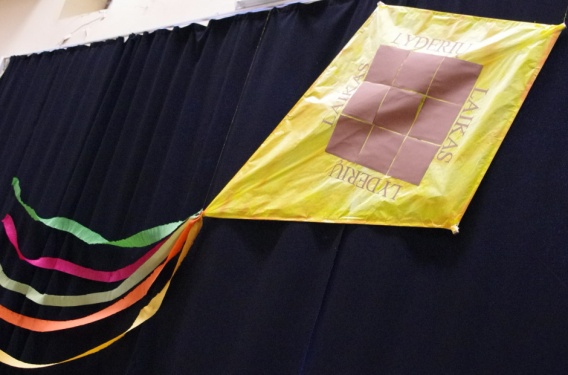 Kas dalyvauja?
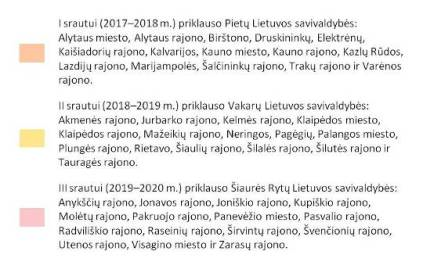 KAM SKIRTAS PROJEKTAS?
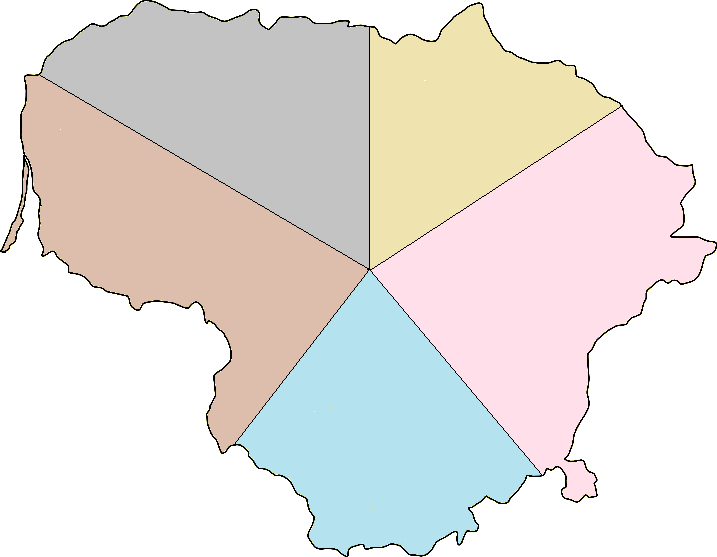 Bendrojo ugdymo, profesinio rengimo, neformaliojo švietimo mokyklų vadovams, pavaduotojams ir vadybinę
karjerą planuojantiems švietimo lyderiams
Bendrojo ugdymo, 
profesinio rengimo, 
neformaliojo 
švietimo 
mokytojams
Ne švietimo sistemos 
 darbuotojams – švietimo 
  bendruomenės nariams
Nacionalinio ir savivaldybių lygmens švietimo vadybininkams
Užsienio lietuvių 
bendruomenių lyderiams
KUO REMIAMASI?
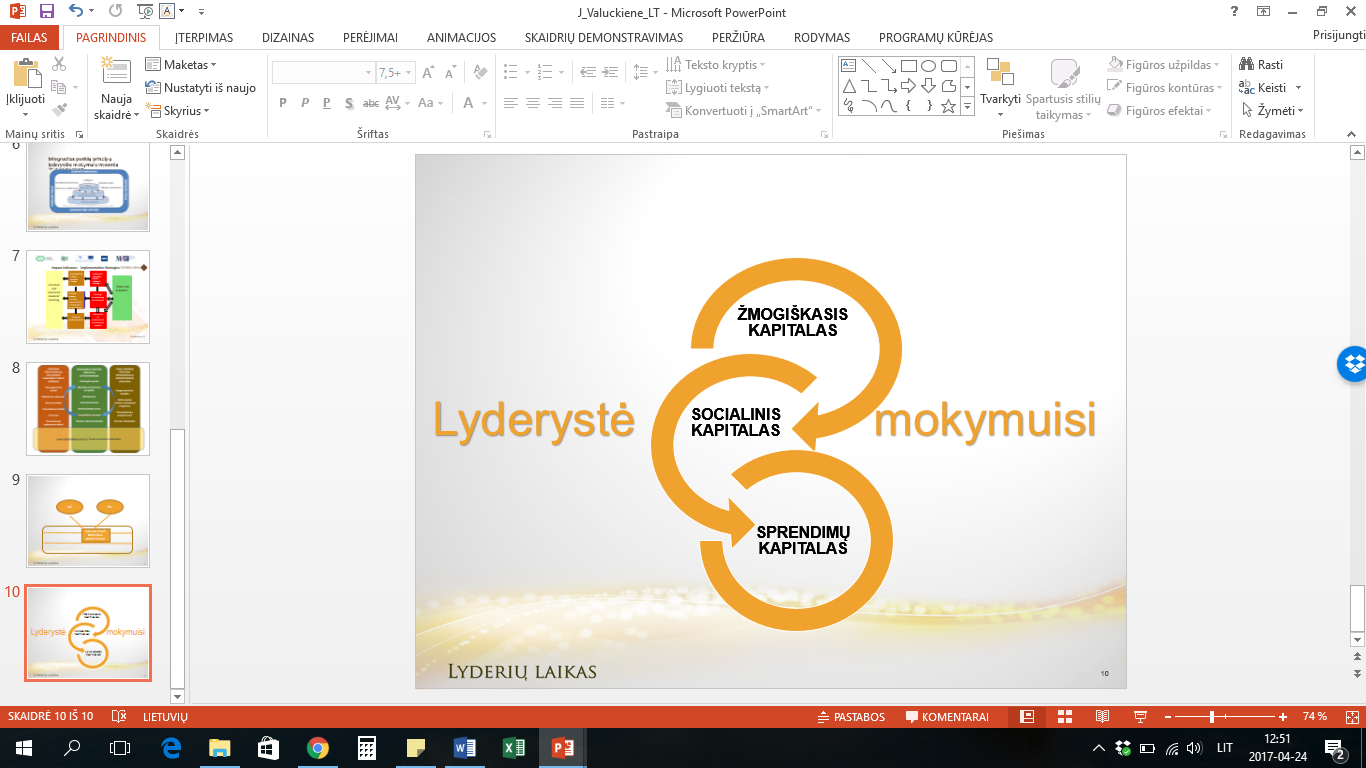 KOKIOS YRA PROJEKTO VEIKLOS? (1)
Neformalioji 
programa
Bendradarbiavimas
 su kitomis
 savivaldybėmis
Magistrantūros studijos
SAVIVALDYBĖS
POKYČIO
PROJEKTAS
Konsultavimas, 
teisinė pagalba
Taikomieji 
tyrimai
Mokymo 
programos ir
 stažuotės
 bendruomenei
KOKIOS YRA PROJEKTO VEIKLOS? (2)
Užsienio
 lietuvių
 telkimas
www.
          lyderiulaikas.
    smm.lt
Neformalioji 
programa
Bendradarbiavimas
 su kitomis
 savivaldybėmis
Magistrantūros studijos
Forumai
Lyderystės
           mokymosi
       leidiniai
SAVIVALDYBĖS
POKYČIO
PROJEKTAS
Konsultavimas, 
teisinė pagalba
Taikomieji 
tyrimai
Tarptautiniai
 tinklai
Alumnų
       tinklai
Mokymo 
programos ir
 stažuotės
 bendruomenei
KAIP VEIKIAMA?
Mokomasi, kaip tarpusavyje susitarti, mokytis ir veikti išvien, visas pastangas nukreipiant į geresnį mokinių mokymąsi
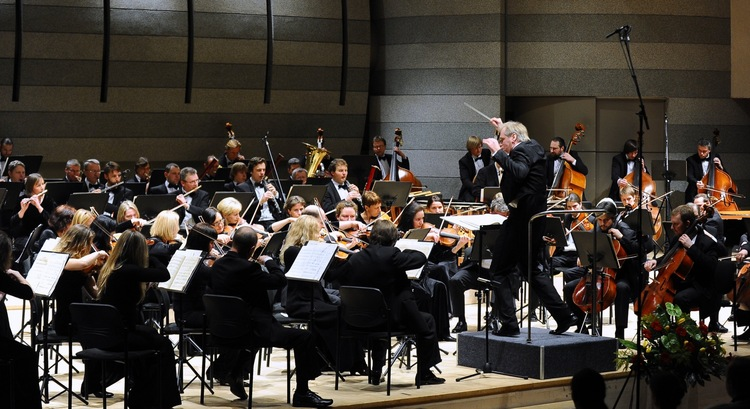 KAIP KURIAMI POKYČIO PROJEKTAI? (1)
Magistrantūros 
ir neformaliosios 
programos 
studentų 
patirtis, 
mokymo 
programos 
ir stažuotės
Veiklos tyrimas. 
Tyrėjų pagalba
Teisininko 
pagalba
Bendra-
darbiavimas 
su LL2 ir LL3 
savivaldybėmis
Konsultantų 
pagalba
Kūrybinė 
komanda
POKYČIO PROJEKTAS
            22 mėn.
[Speaker Notes: SAVIVALDYBIŲ KK VEIKLA IR JŲ DIDŽIOJI ATSAKOMYBĖ]
Įgyvendinimo strategijos
Poveikis
Rezultatai
POZITYVI PROFESINĖ ŪGTIS (formalus ir neformalus mokymasis)

Žmogiškasis kapitalas
Kūrybiškas profesionalumas
PASEKMĖ
Mokinių pažanga: asmenybės ūgtis, branda, akademiniai pasiekimai
Pasidalytas žinojimas, skaidrumas, atskaitomybė (šalis, savivaldybė, mokykla)
PARTNERYSČIŲ KŪRIMAS IR STIPRINIMAS (realūs ir virtualūs lyderių tinklai)

Socialinis kapitalas
„LYDERIŲ LAIKAS 3“
Laisvė ir atsakomybė priimti profesinius sprendimus (savivaldybė, mokykla, mokytojas)
SPRENDIMAI MOKINIŲ PAŽANGAI (savivaldybės pokyčio projektas)

Sprendimų priėmimo kapitalas
[Speaker Notes: Pozityvus profesionalumas. Kompetencija. Vadyba ir lyderystė. Rezultatai.]
Geros mokyklos modelio schema
KUR galiMA DALYVAUTI?
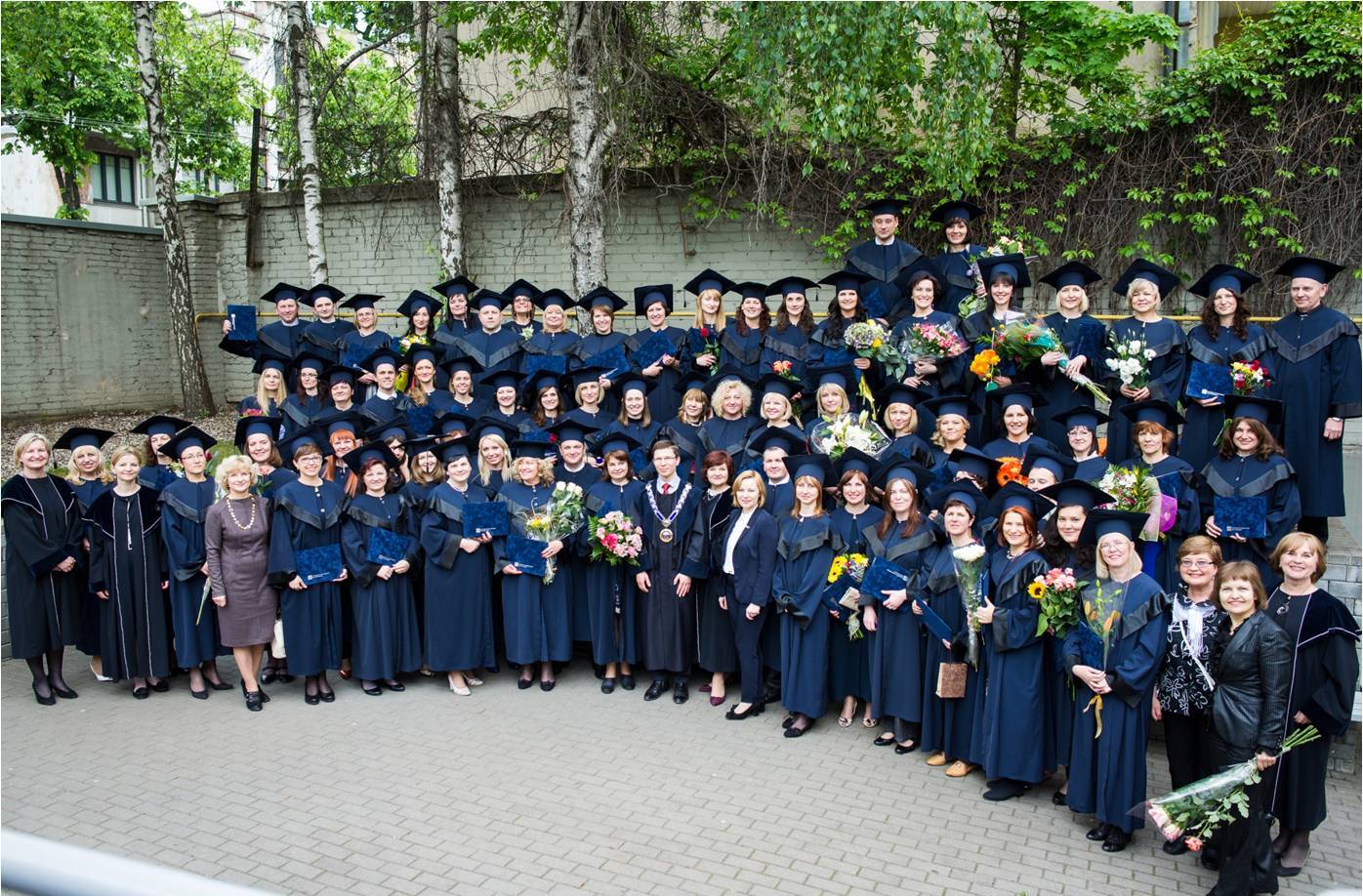 Kurti ir įgyvendinti pokyčio projektą
Mokytis Švietimo lyderystės magistrantūroje ar Neformaliojoje programoje 
Išvykti į stažuotes Lietuvos ir 
     užsienio savivaldybėse
Įsijungti į įvairias mokymo programas
Burtis į švietimo lyderystės tinklus
[Speaker Notes: Kūrybinėje  komandoje
10-15 iniciatyvių švietimo lyderių ; 
Mokytis magistrantūroje − 1-4 
pradedantieji vadovai, planuojantys
vadybinę karjerą mokytojai, 
savivaldybės specialistaiMokytis Neformaliojoje švietimo lyderystės programoje  programoje: 10-14 labiau patyrusių vadovų, mokytojų ir specialistųDalyvauti mokyklų lyderystės iniciatyvose:  mokytojai ir mokiniaiDalyvauti stažuotėse Lietuvos ir užsienio savivaldybėse  − 36]
ŠVIETIMO LYDERYSTĖ
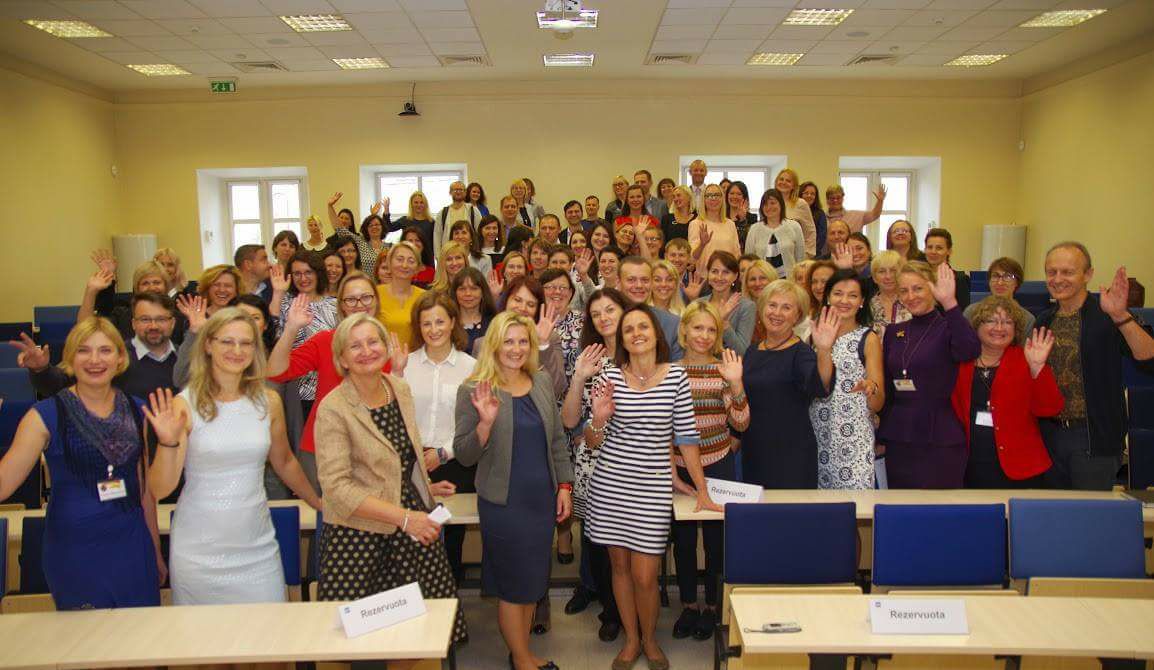 Šiuo metu studijuoja 74 magistrantai iš Pietų Lietuvos
KO MES IŠMOKOME – PATIRTYS IR PAMOKOS
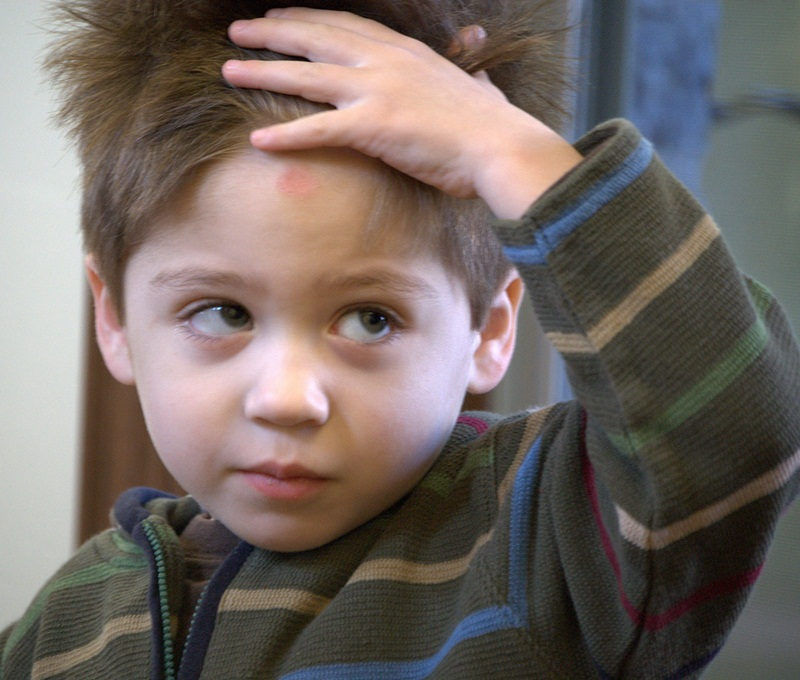 „Lyderių laikO 2“ longitudinio tyrimo išvados
Švietimo lyderystė prasminga, kai paveiki mokinių mokymuisi ir rezultatams.
Mokytojo lyderio įtakos laukas – pirmiausiai mokinių gyvenimas mokykloje ir pamokoje.
Mokyklos direktorius – pirmiausia mokymosi lyderis.
Dalytis lyderyste ir atsakomybe švietime reikia norėti ir mokėti: gerai, kai tai inicijuoja švietimo skyriai. 
Lyderystės sklaida švietimo sistemoje – tik kartu su ugdymo inovacijos diegimu!
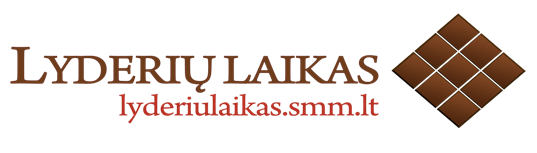 Tai kas vis dėlto yra svarbiausia?
SISTEMINIAI KOKYBINIAI POKYČIAI ŠVIETIMO SRITYJE (SAVIVALDYBĖSE/MOKYKLOSE)
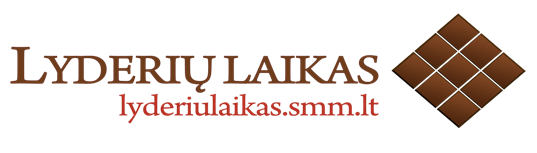 „Nieko nėra galingesnio už idėją, 
kuriai atėjo laikas“ (V. Hugo)

Kam atėjo laikas?
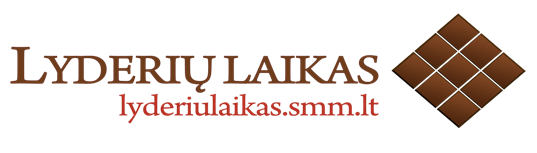 [Speaker Notes: Pokyčiai nevyksta lygioje vietoje. Kad vyktų pokytis, reikia įtampos ir aukštos temperatūros.]
„Kiekvieną dieną pranokite save tokius, kokie buvote vakar“
[Speaker Notes: Ne vardai ir titulai, ne pareigos ir funkcijos lemia mūsų veiklos prasmę ir tvarumą]
Keturios įgimtos galios
Pirmoji įgimta galia.

Mes visi, gyvi šią akimirką, turime galios kiekvieną dieną dirbti demonstruodami visa,
 ką savyje turime Absoliučiai Geriausia.
Ir tam mums nereikia jokių titulų.
Antroji įgimta galia.

Mes visi, gyvi šiandien, turime galios įkvėpti, teigiamai veikti ir pakylėti kiekvieną sutiktą žmogų. 
Ir tam mums nereikia jokių titulų.
Trečioji įgimta galia.

Mes visi, kupini gyvybės, galime įgyvendinti teigiamus pokyčius nepalankių aplinkybių akivaizdoje.
Ir tam mums nereikia jokių titulų.
Ketvirtoji įgimta galia.

Mes visi, gyvenantys lyderiavimo tiesomis, galime pagarbiai, supratingai ir geranoriškai elgtis su visais savininkais ir dalininkais – ir tai darydami kelti organizacijos kultūrą iki tobulo lygio.
Ir tam mums nereikia jokių titulų.
[Speaker Notes: Tereikia, kad padėtų lyderių laikas]